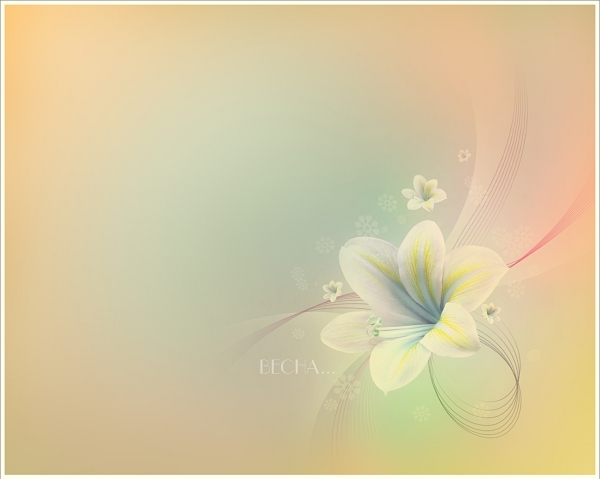 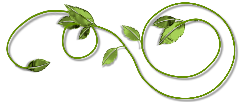 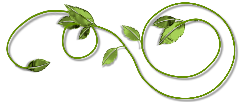 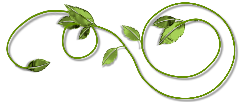 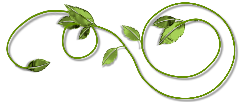 Весна
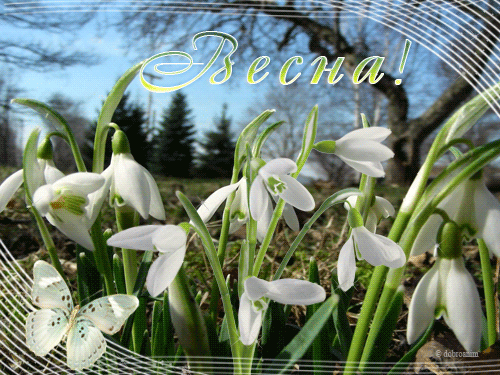 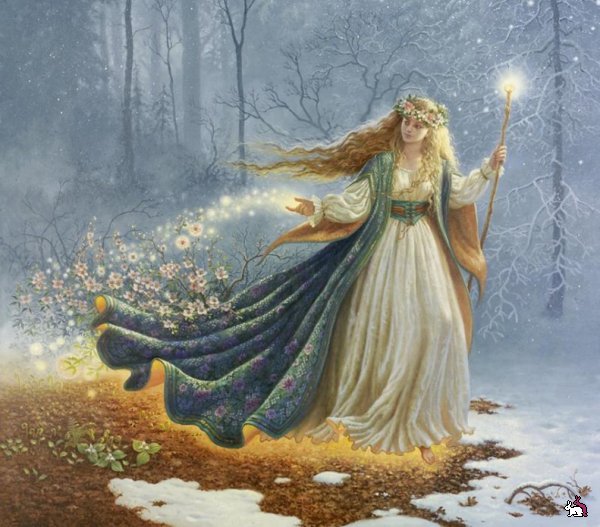 Весна - это переход от зимы к лету.
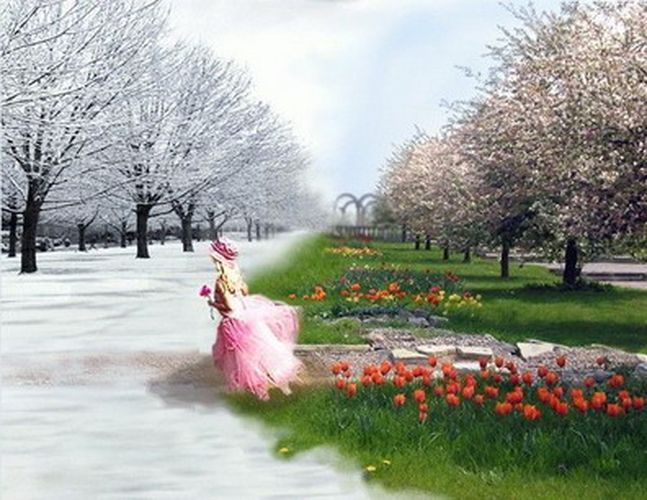 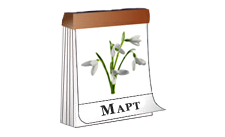 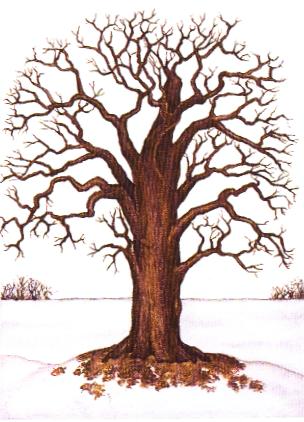 Март – в старину протальник;в этом месяце начинает таять снег, появляются проталины, капель.
В начале весны еще холодно.    Лежит снег.                  Но солнышко греет все жарче. И снег на солнышке начинает таять. Он превращается в воду.
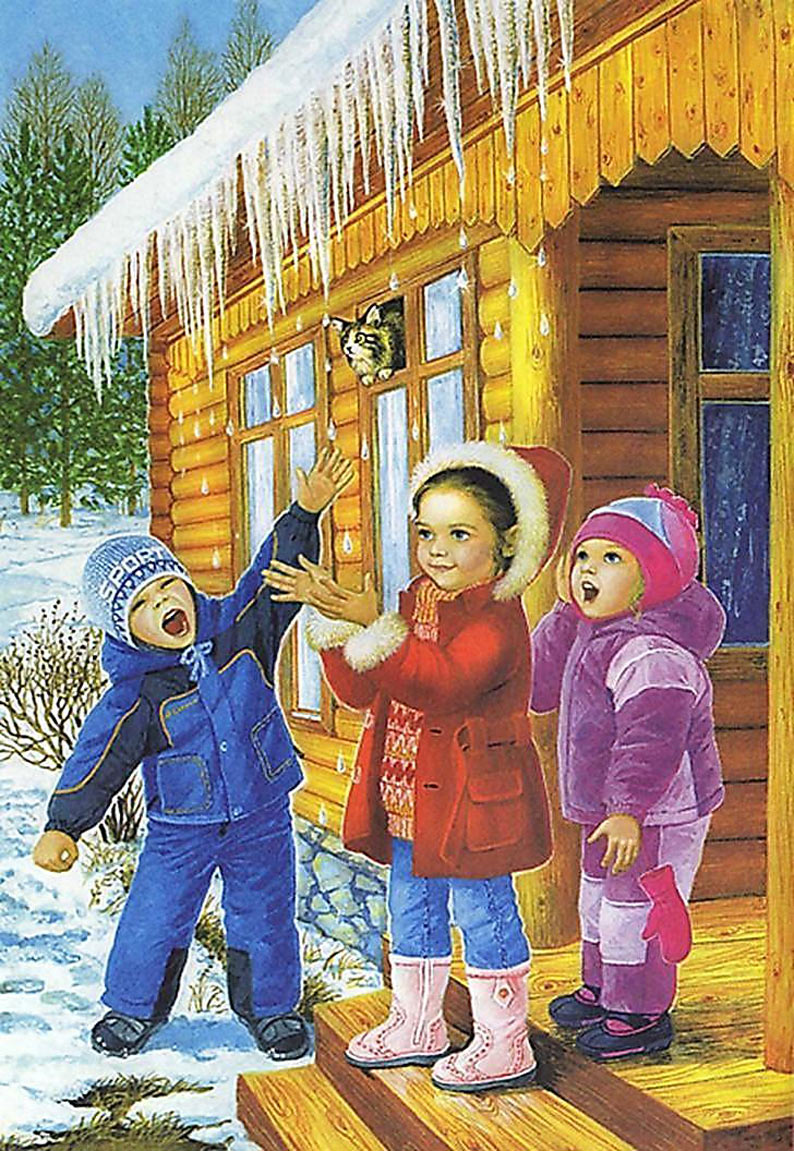 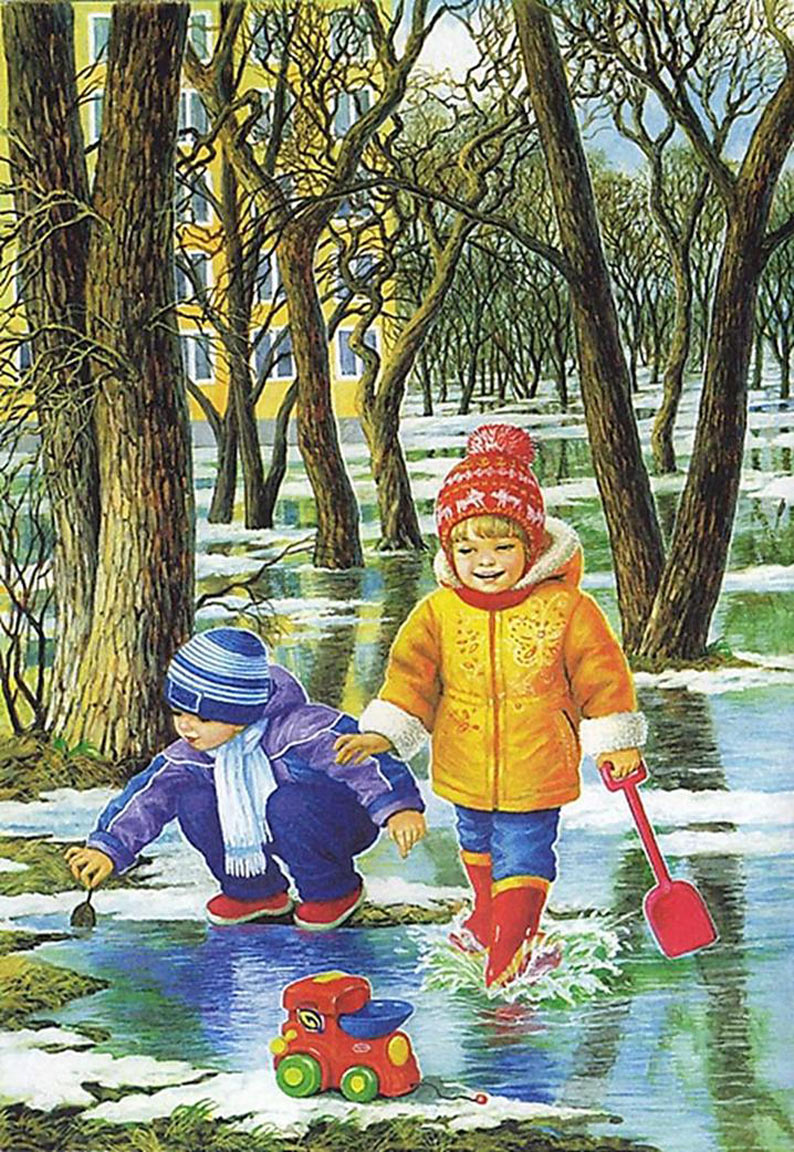 Из растаявшего снега получаются веселые ручейки и большие лужи.
Лед на речках тоже тает. Вначале он раскалывает на льдины.
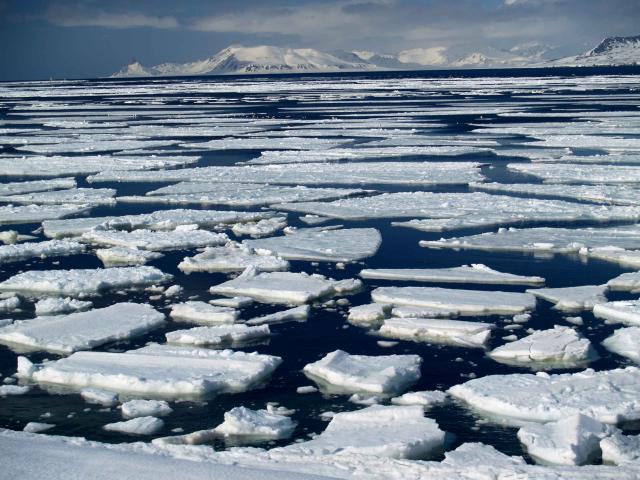 Толкаясь и ломаясь они плывут вниз по речке.    Говорят, что на реке ЛЕДОХОД.
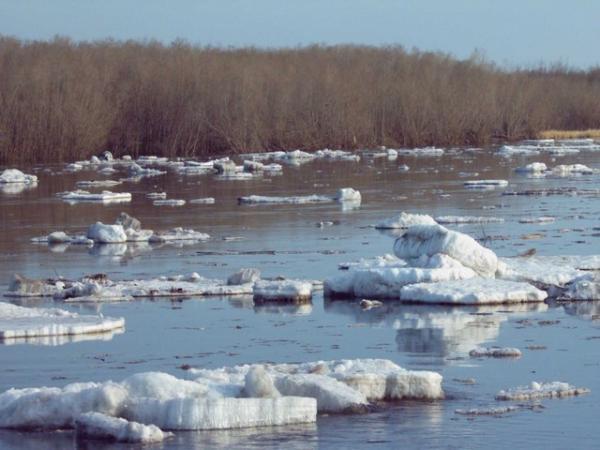 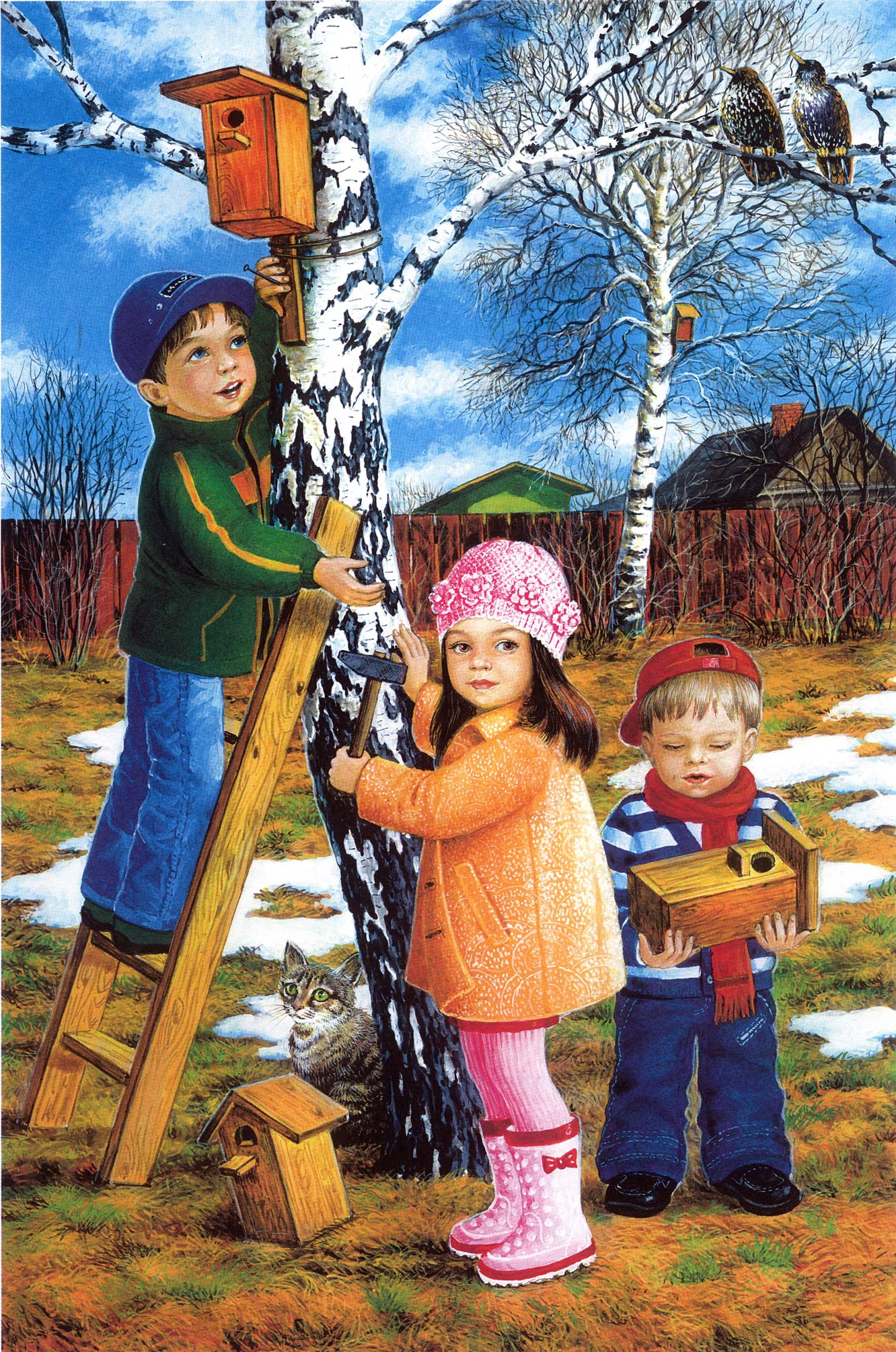 Из теплых краев возвращаются птицы, которые улетели туда осенью. Одними из первых возвращаются грачи.
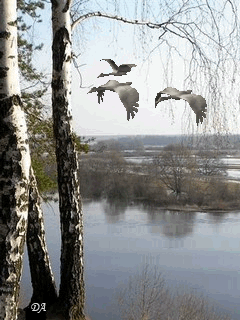 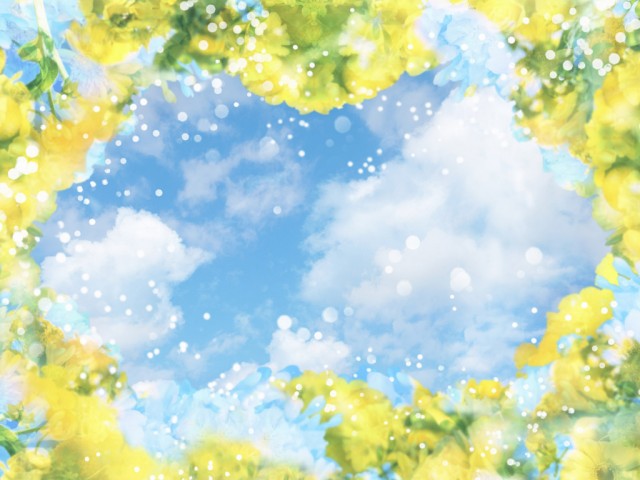 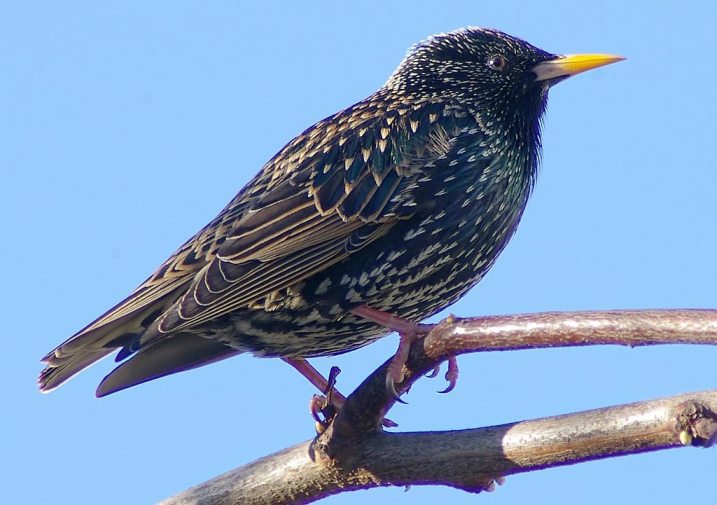 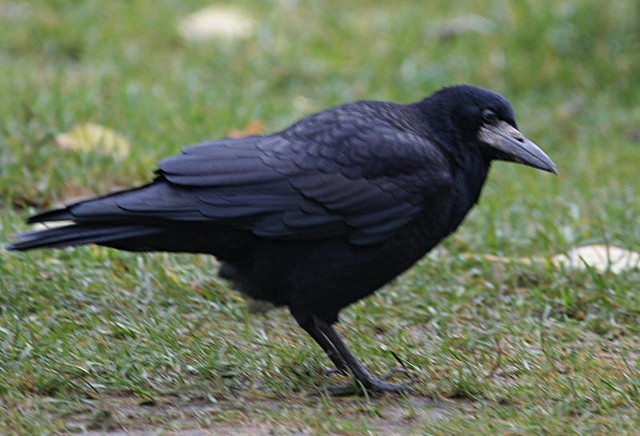 СКВОРЕЦ
ГРАЧ
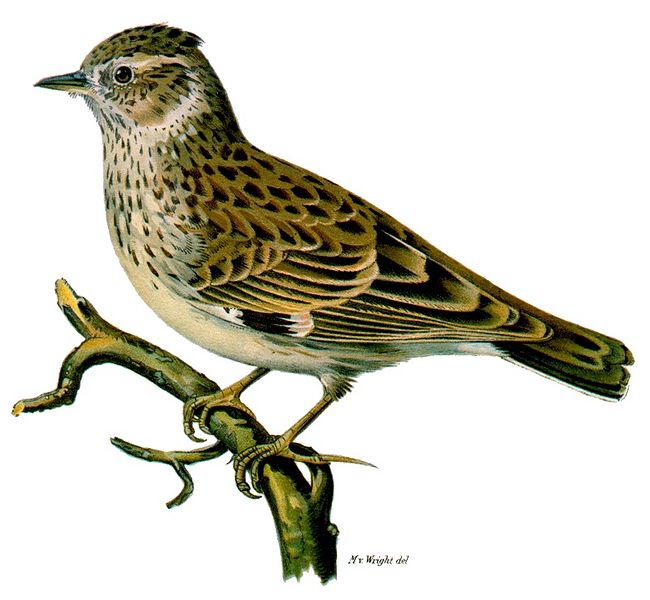 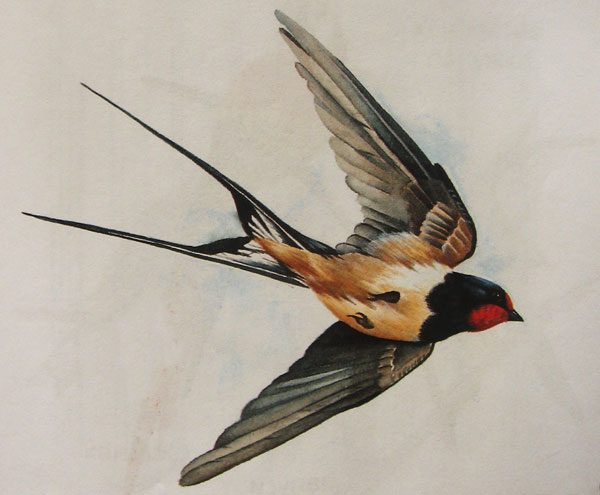 ЖАВОРОНОК
ЛАСТОЧКА
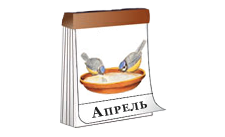 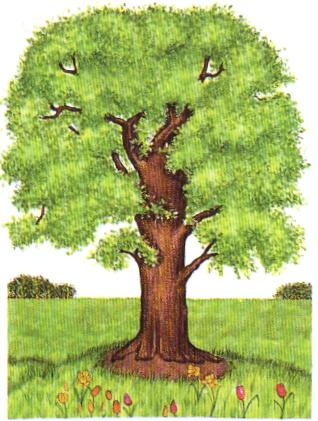 Апрель -  в старину имя «цветень», именно тогда начинают зацветать первые деревья, расцветает весна.
И вот середина весны. Снег везде растаял.
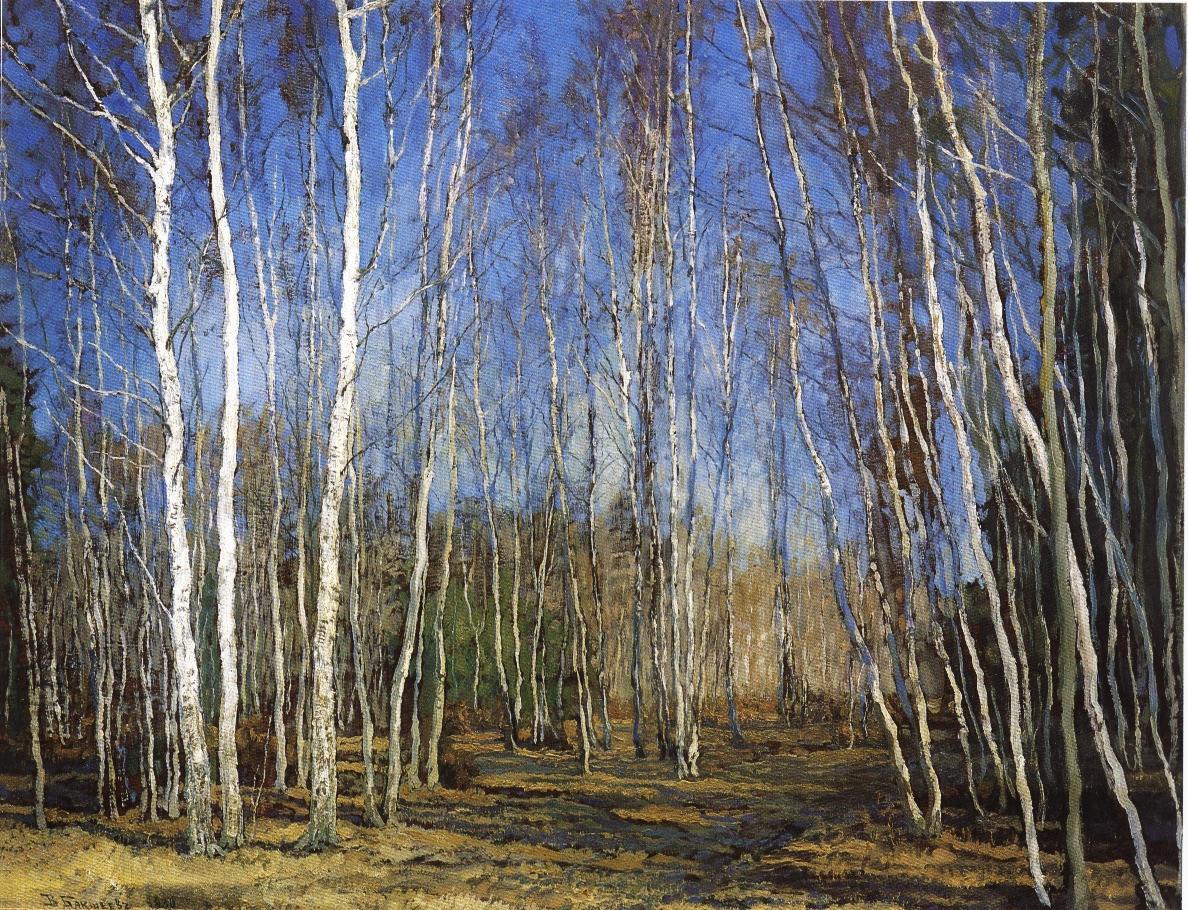 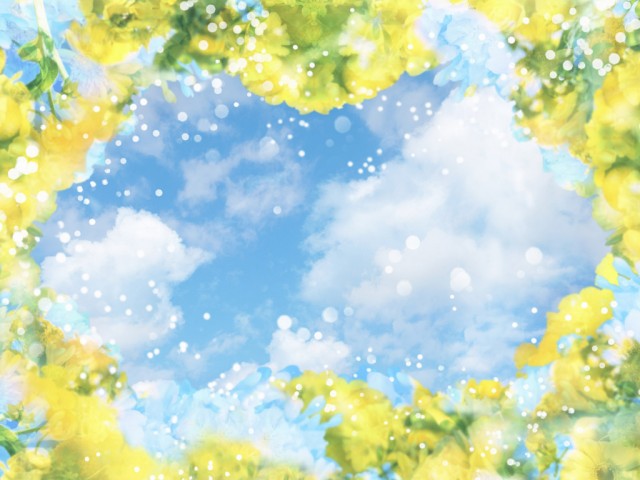 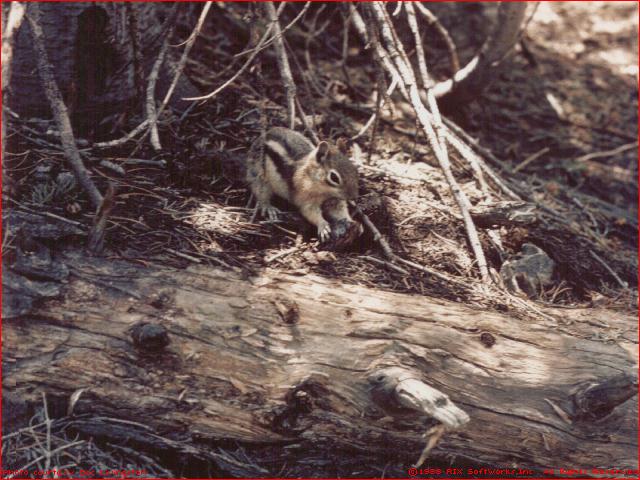 Вылезают из своих зимних домиков животные-сони, которые проспали всю зиму: большой медведь и весёлый бурундучок.
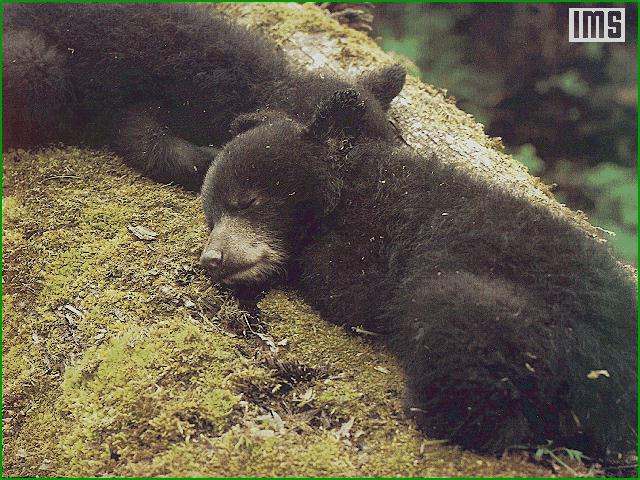 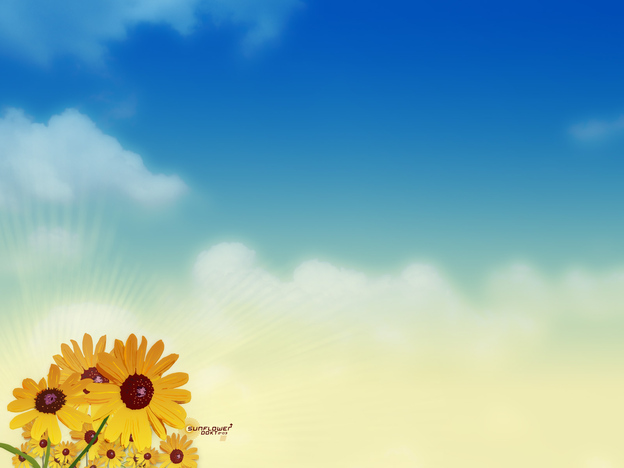 Деревья тоже оживают после зимы. На ветках начинают набухать почки.
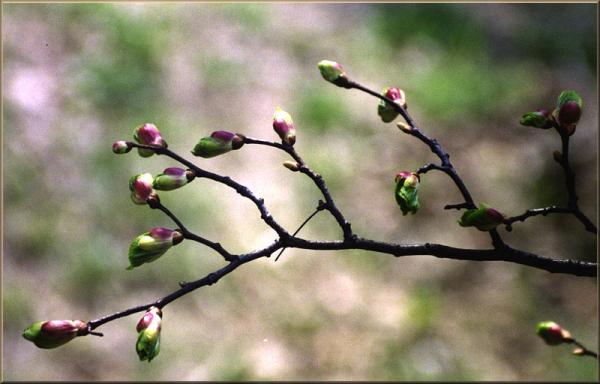 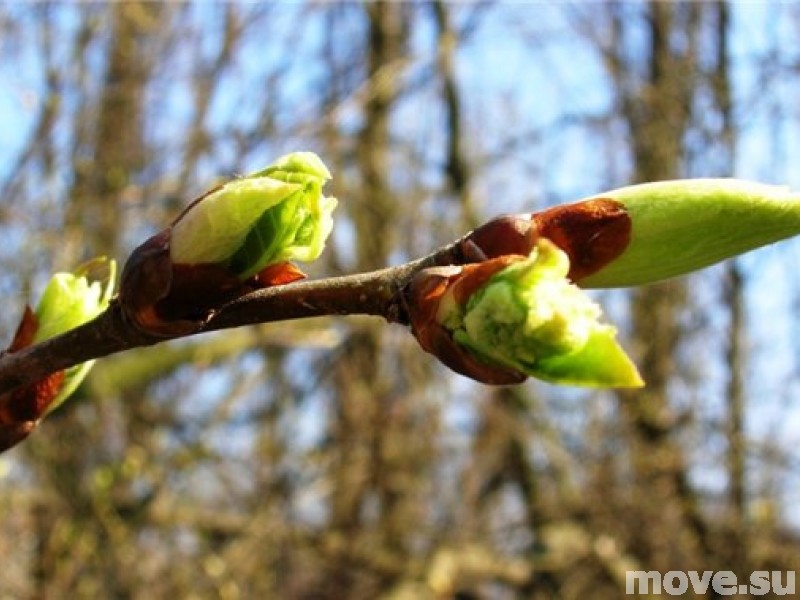 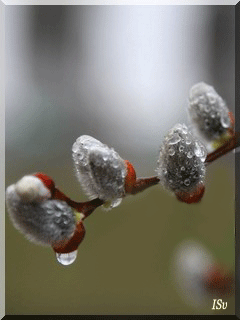 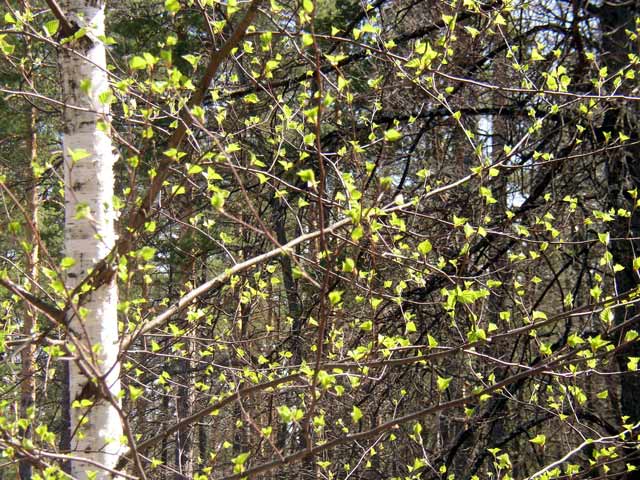 И из них появляться новые листочки.
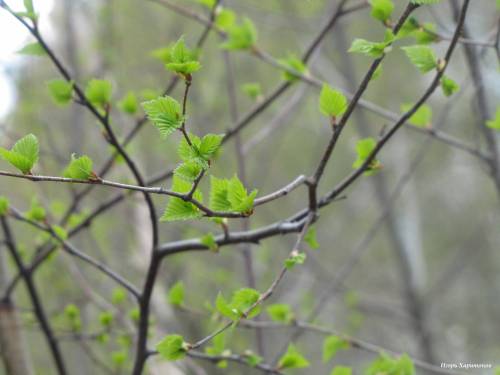 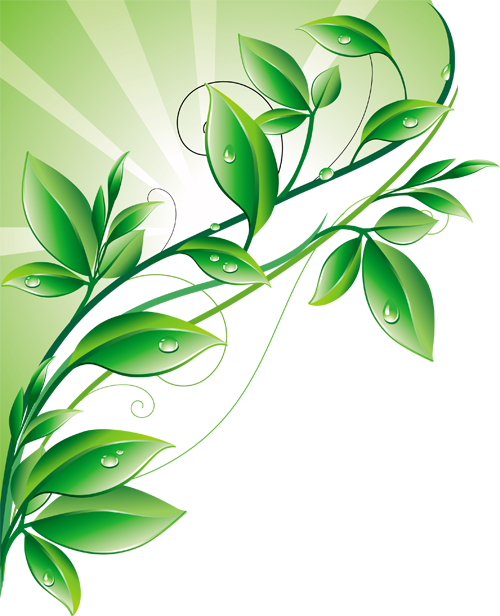 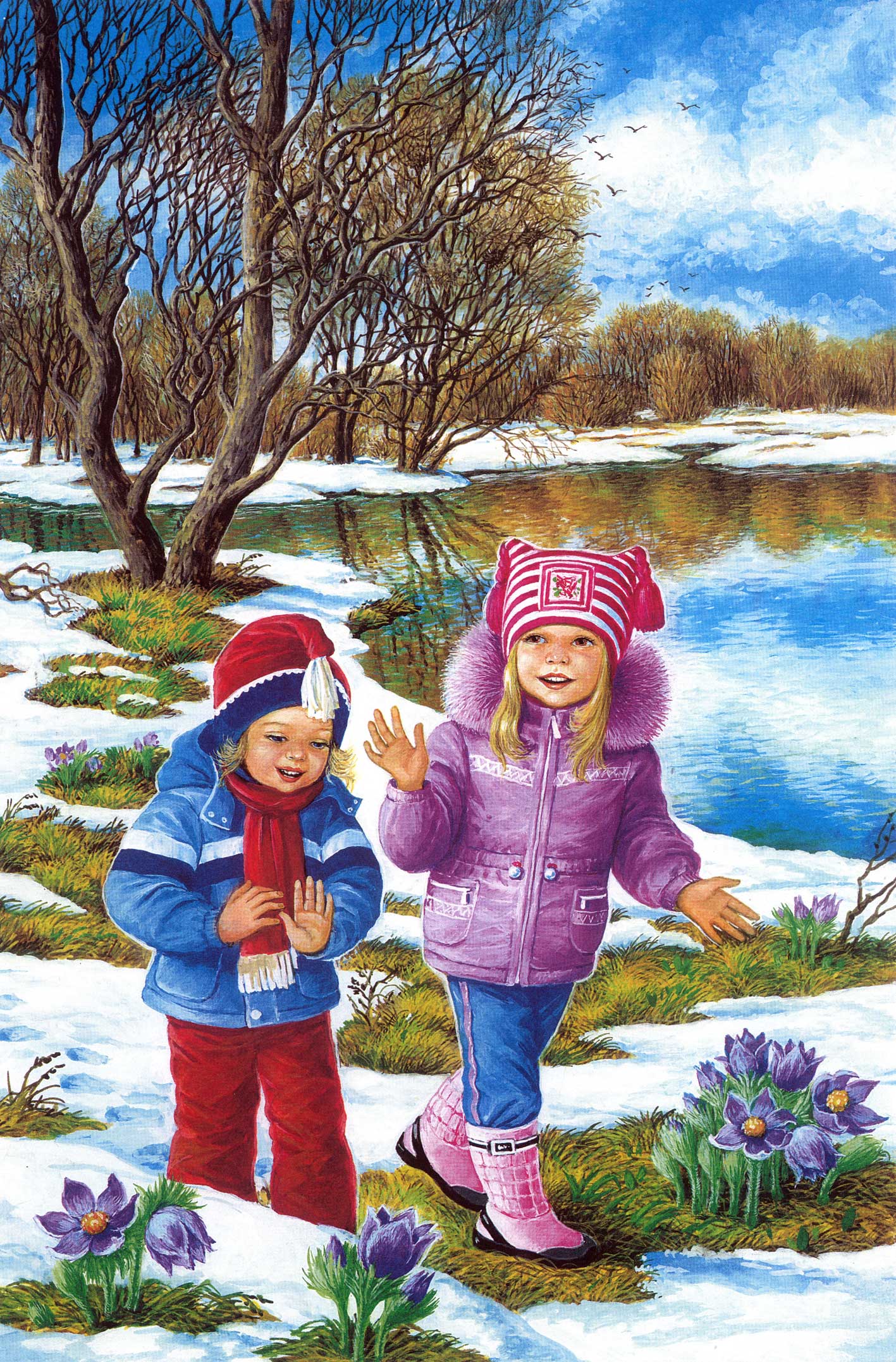 Начинает появляться свежая травка и первые цветы.  Их так и называют – первоцветы.
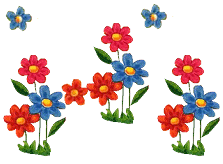 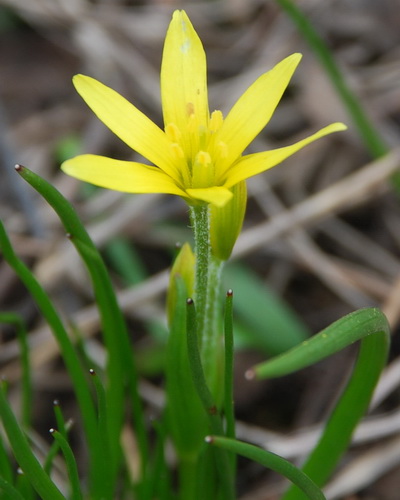 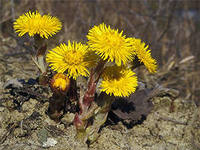 ГУСИНЫЙ ЛУК
МАТЬ И МАЧЕХА
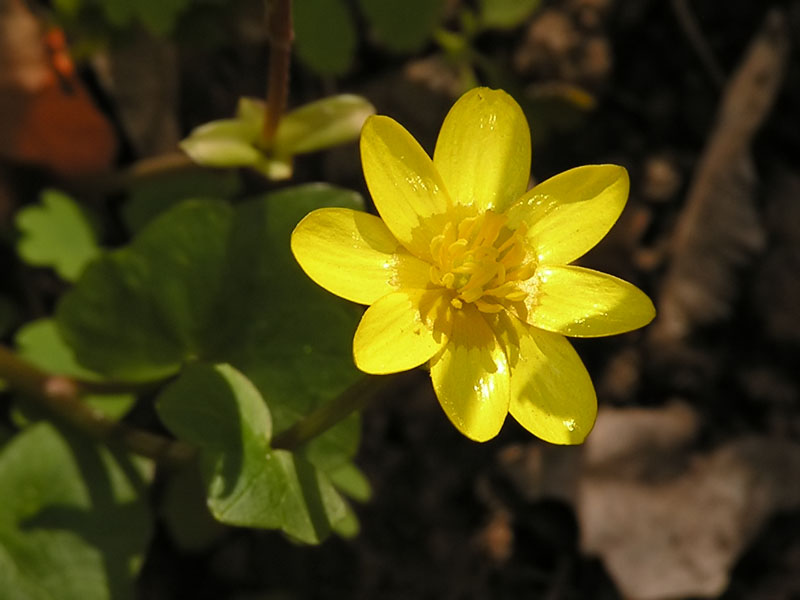 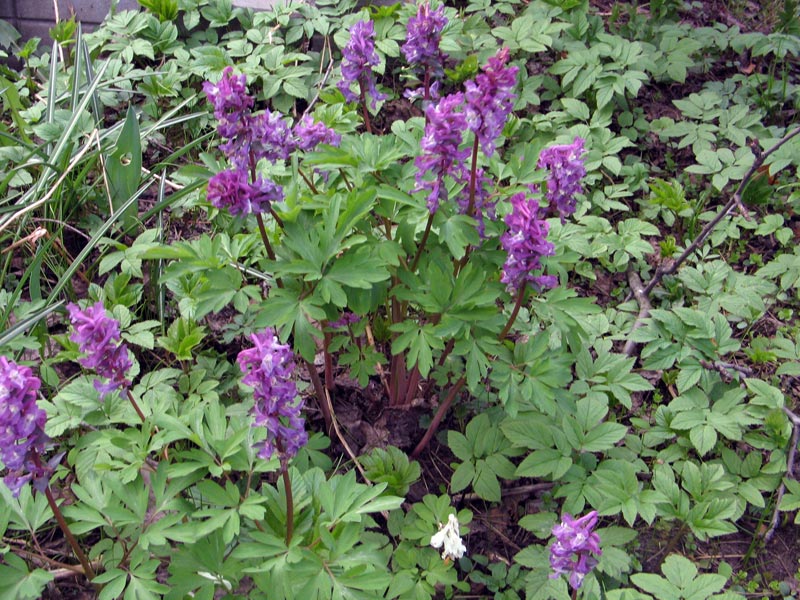 ЧИСТЯК
ХОХЛАТКА
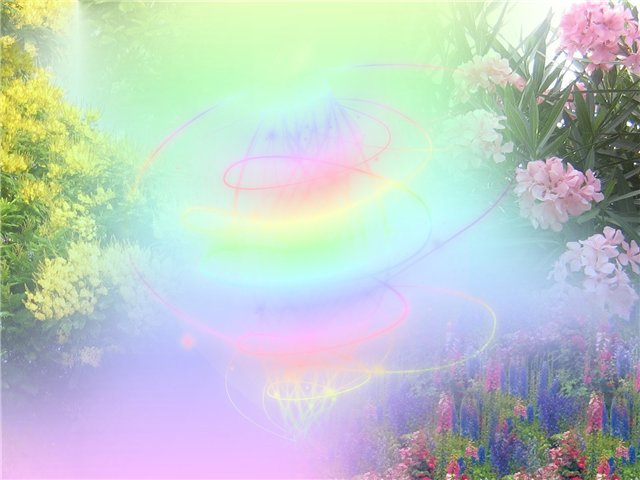 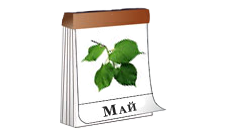 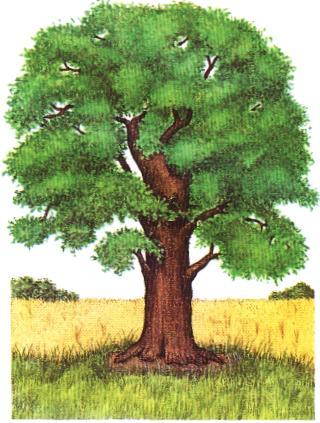 Май — в старину «травень». Что отражало процессы, происходившие в природе в это время – буйство трав.
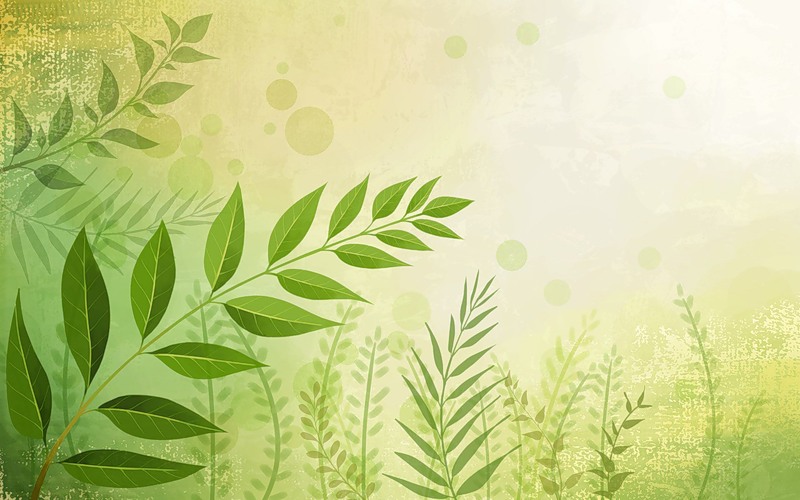 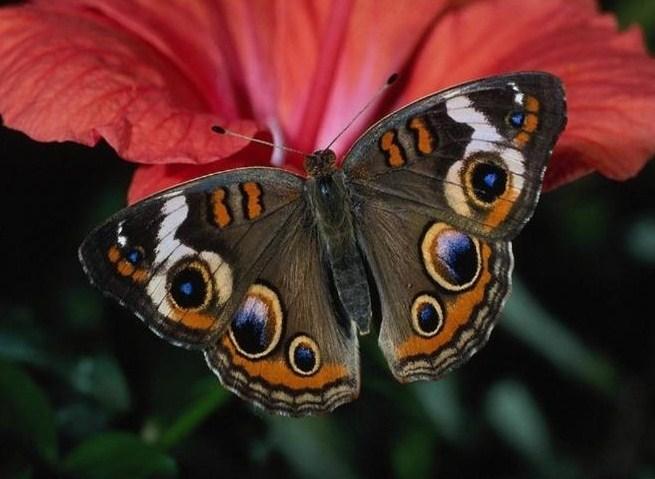 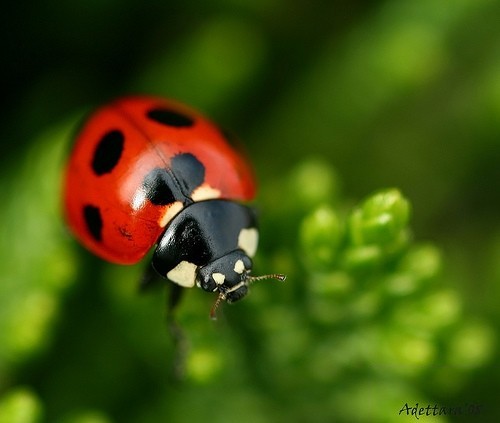 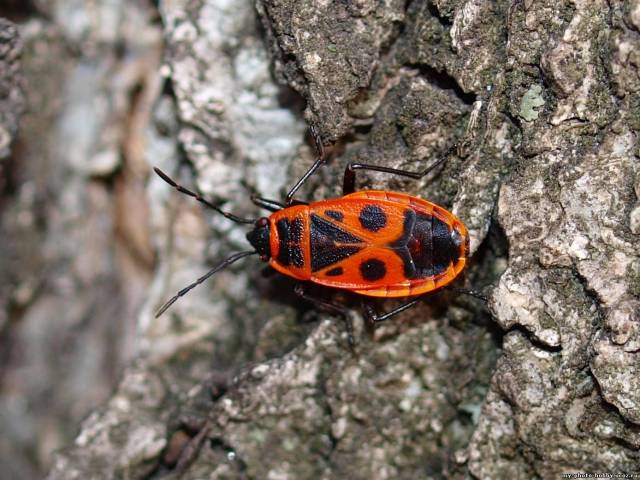 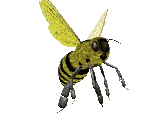 Появляются насекомые
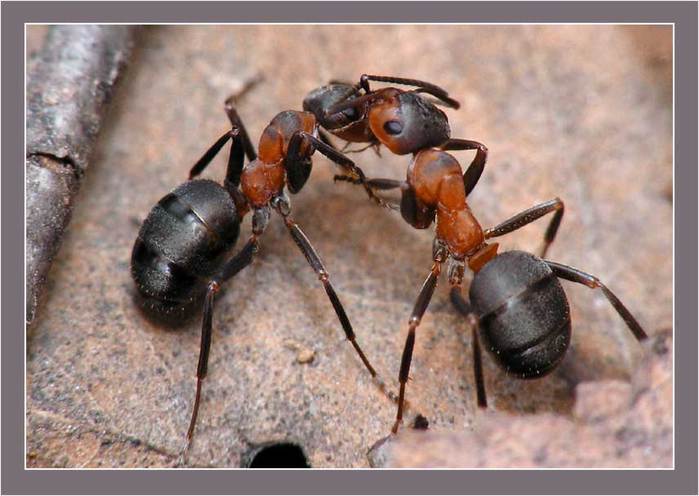 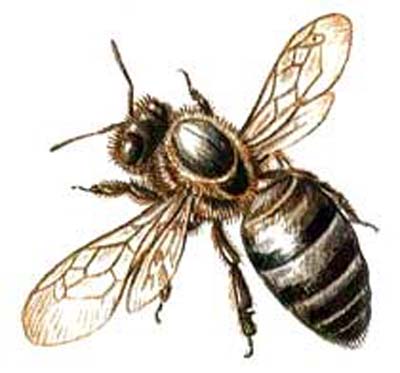 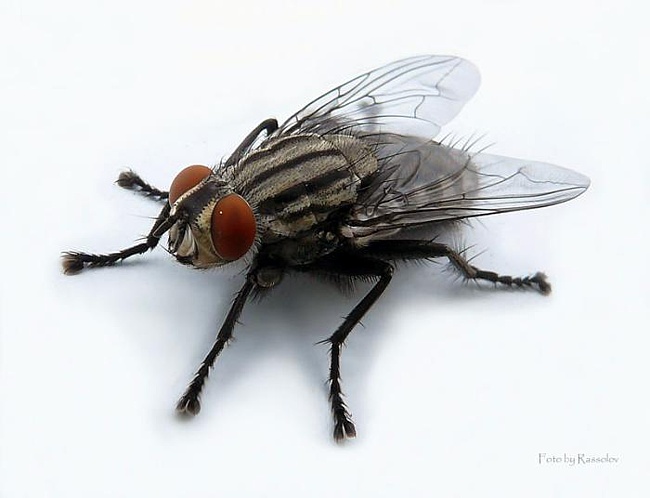 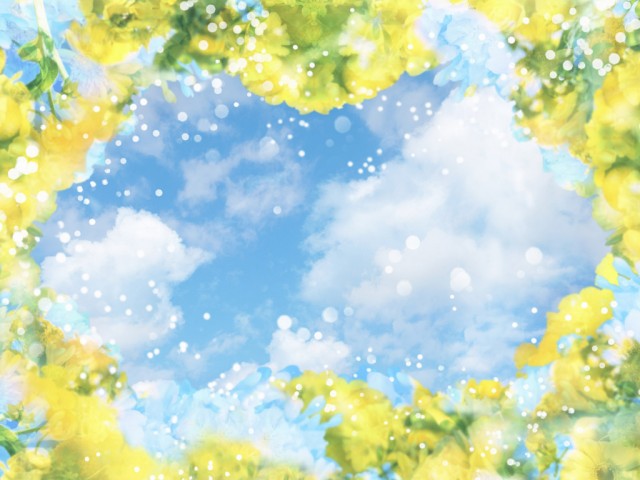 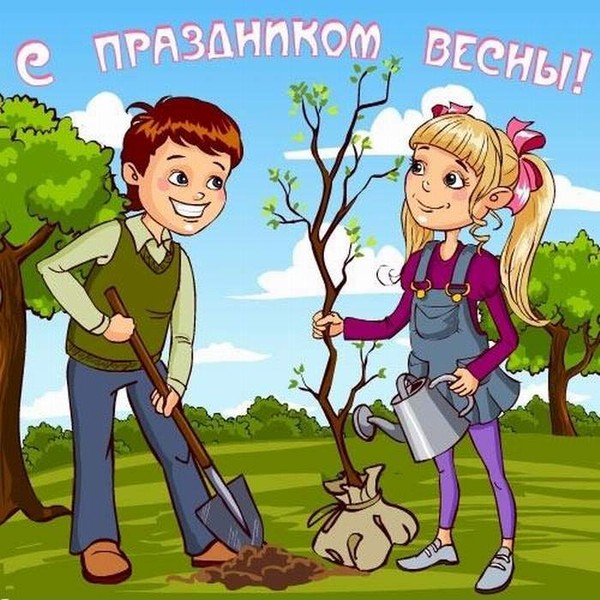 Люди наводят порядок после зимы, убирают сухую листву, мусор.
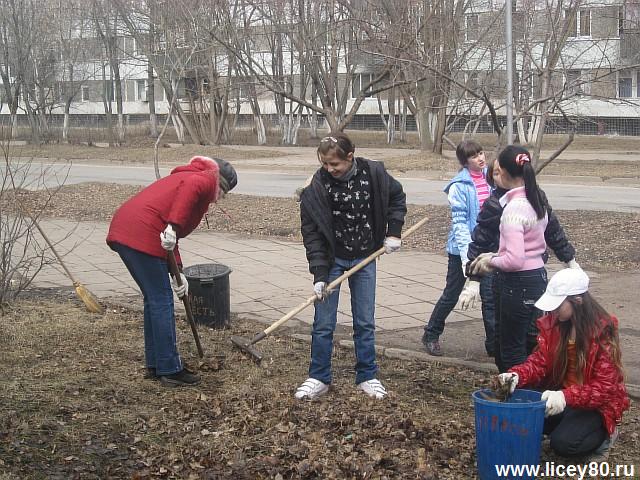 Сажают деревья
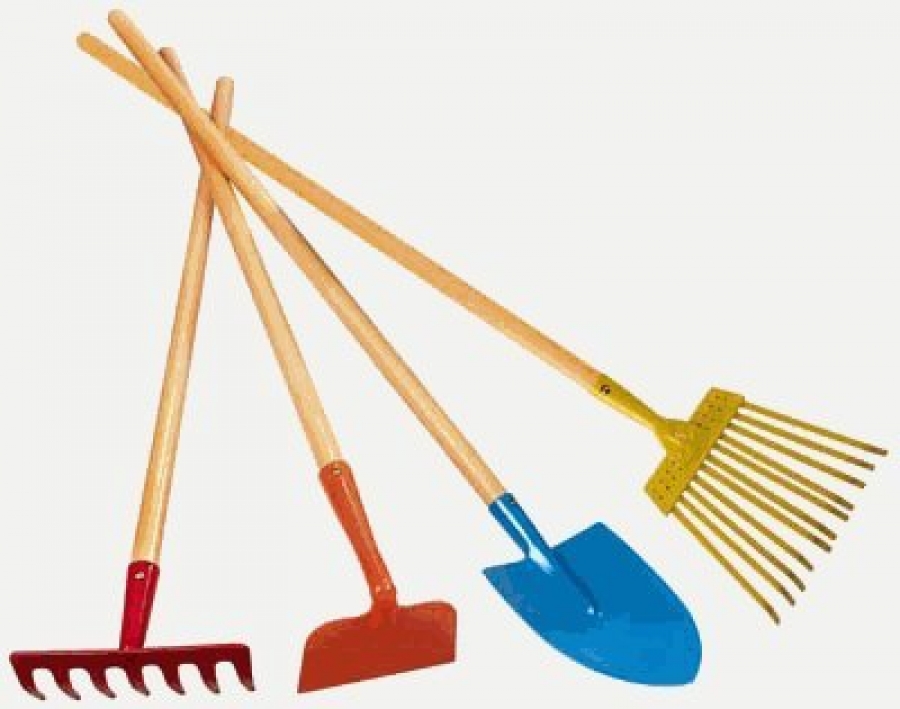 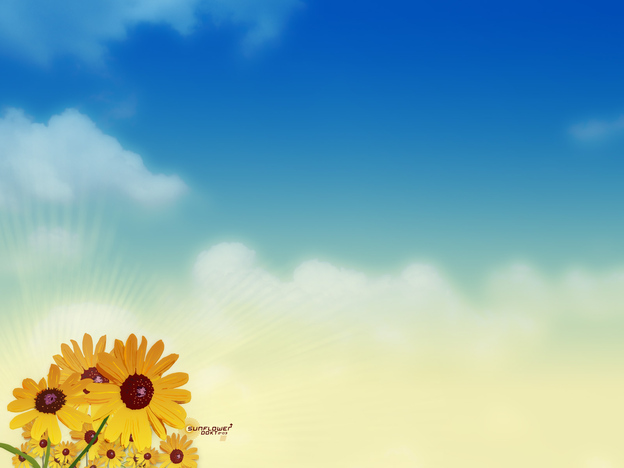 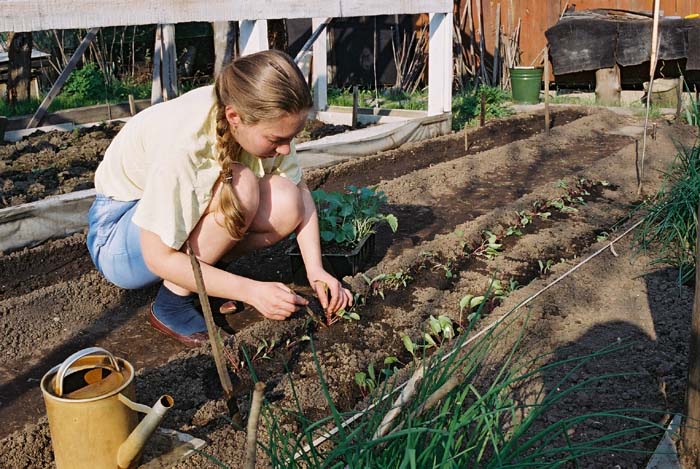 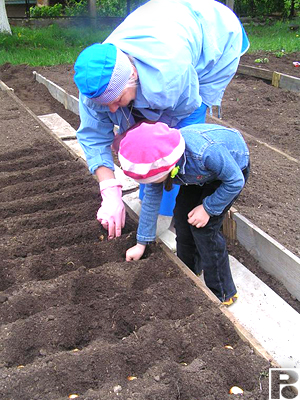 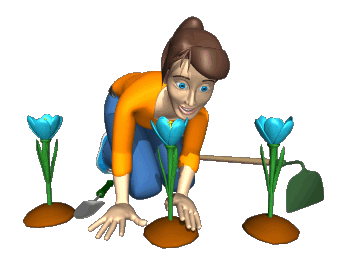 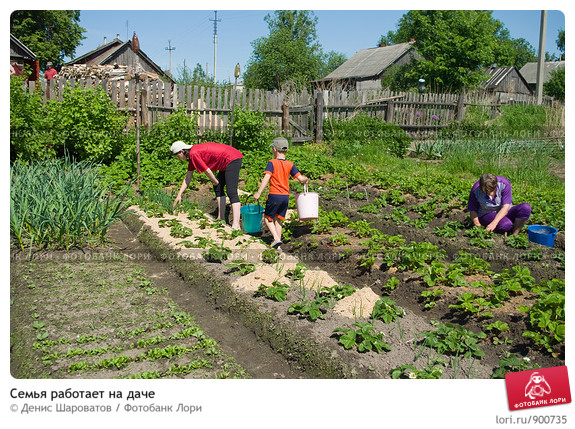 На огородах тоже кипит работа, высаживают рассаду помидор, сеют морковь, сажают лук.
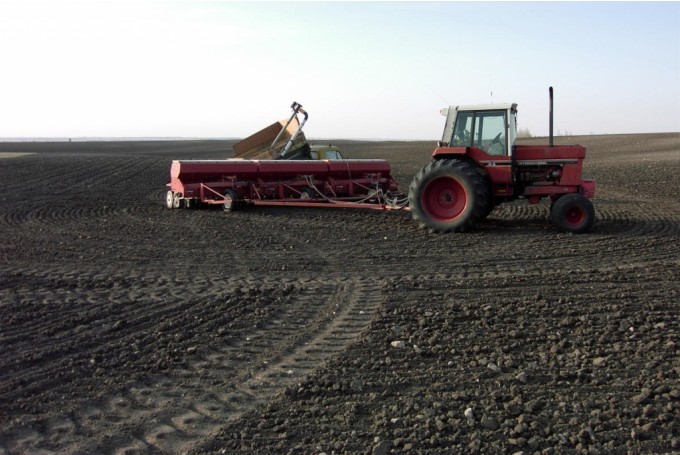 На полях тоже кипит работа сеют пшеницу, рожь, овёс, гречиху и другие культуры.
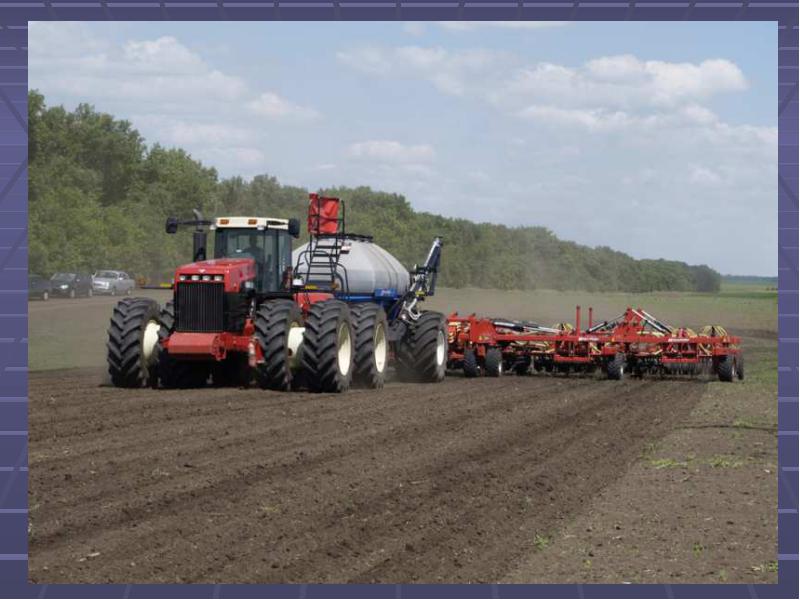 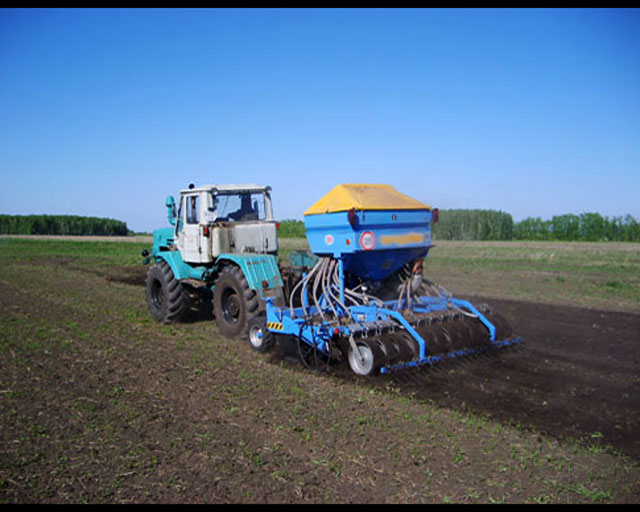 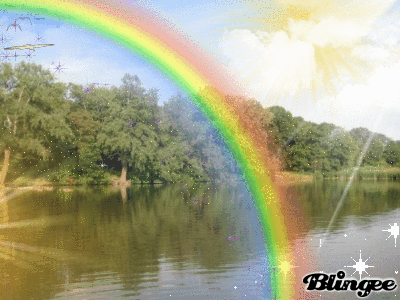 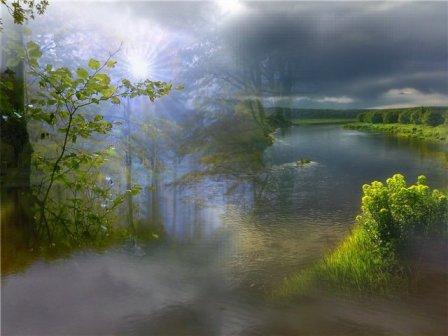 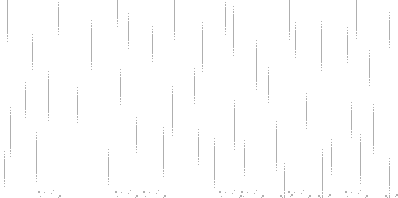 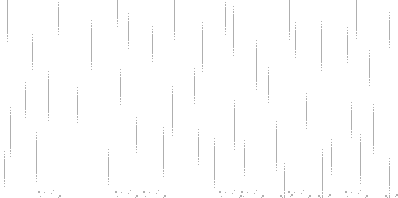 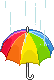 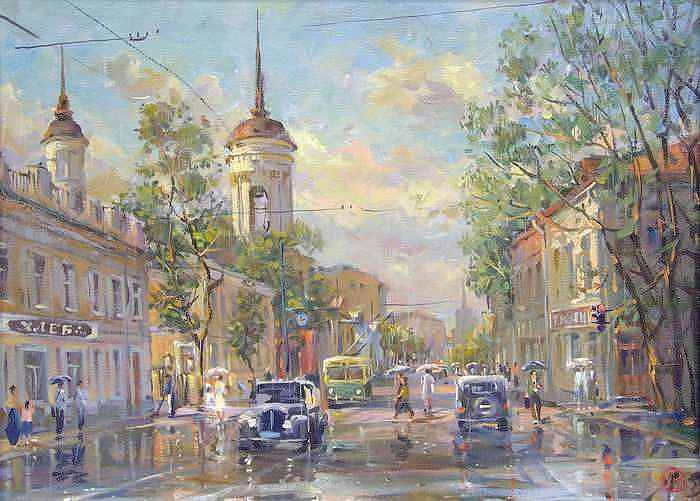 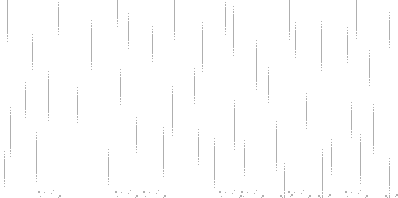 В мае часто идут дожди с грозами.
Некоторые деревья вначале одеваются в цветы, а потом уже добавляют к ним листья. Посмотри как красиво цветет яблоня.
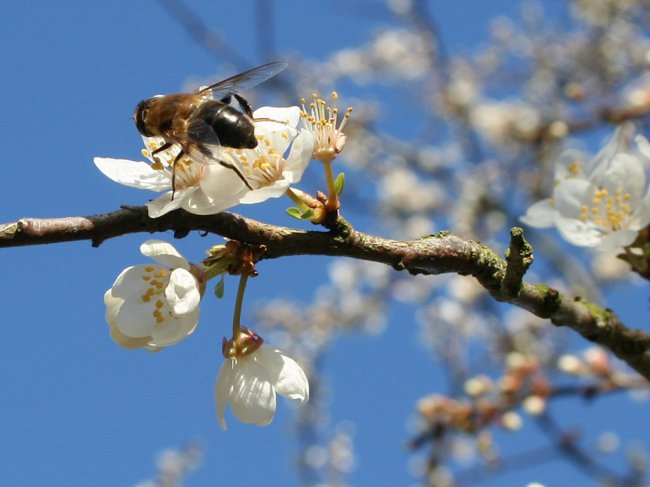 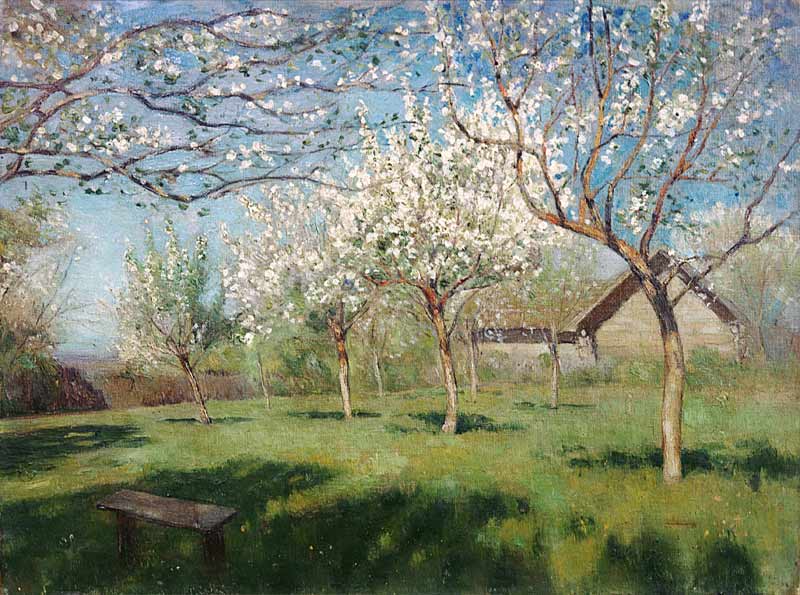 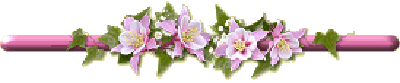 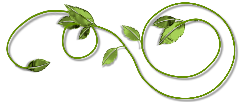 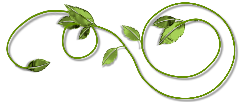 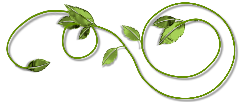 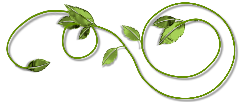 В конце весны уже тепло и в солнечные дни можно носить легкие кофточки и платья
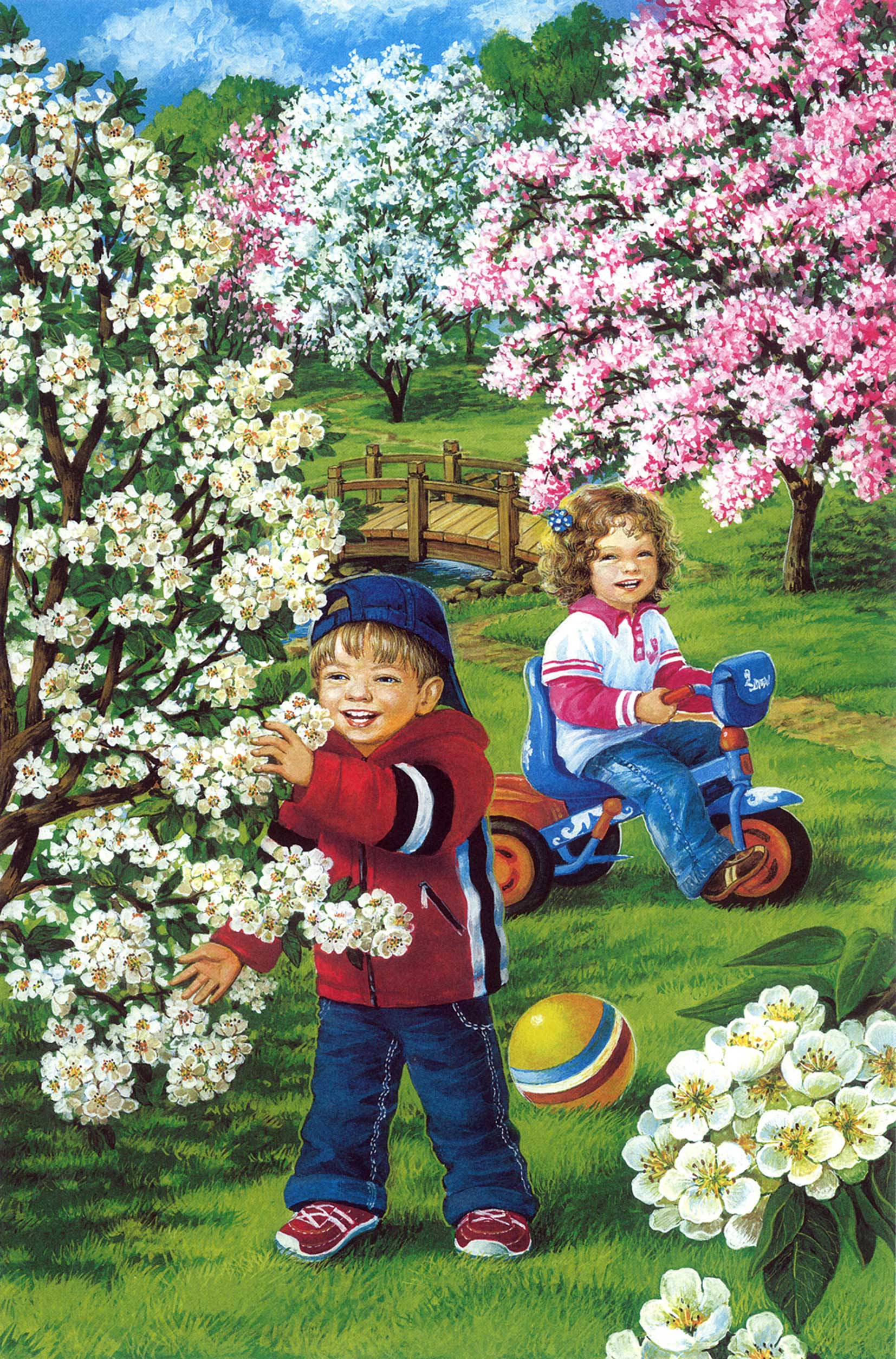 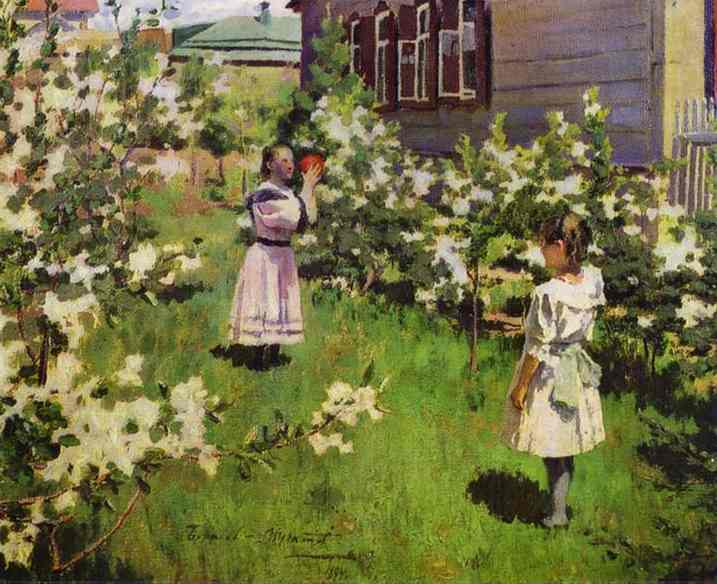 О Весне в народе говорят:
◊ Весною сутки мочит, а час сушит.
◊ Весенний дождь лишним не бывает.
◊ Весною сверху печет, а снизу морозит.
◊ Весна да осень — на дню погод восемь.
◊ Весною день упустишь, годом не вернешь.
◊ Весной часом отстанешь, днём не догонишь.
◊ Весной трех погожих дней подряд не бывает.
◊ Весной запашку затянешь — ножки протянешь.
 ◊ Весной пролежишь, так зимой с сумой побежишь.
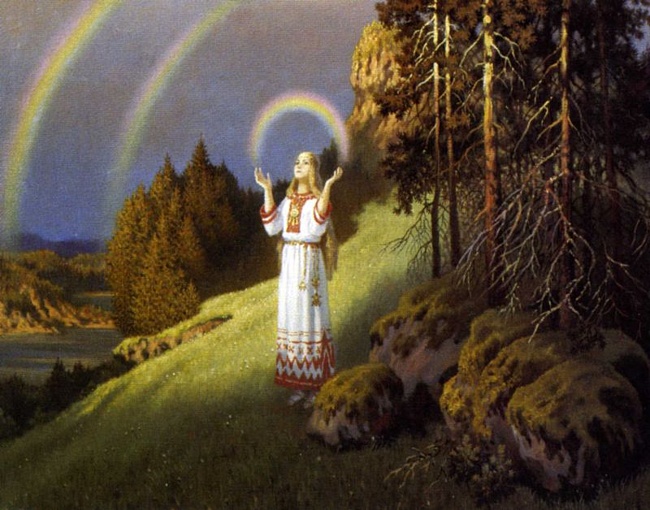 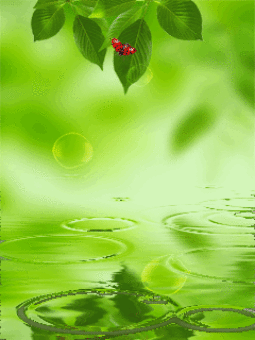 Спасибо за внимание!
Автор: Половинкина М.В.СП ГБОУ СОШ с. Богатое детский сад «Солнышко»